Welcome
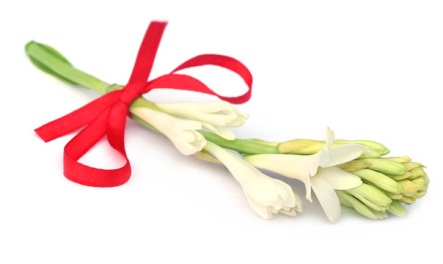 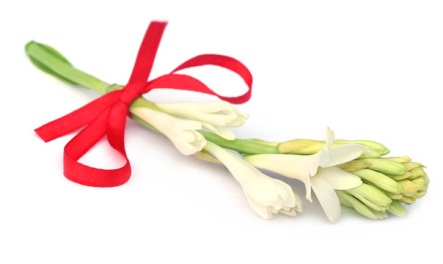 You all to today’s lesson
আমার পরিচয়
শামীম মিয়া 
ইবতেদায়ী শিক্ষক (বাংলা ও ইংরেজি)
০১৬ ২২ ৫৬৬ ৪৬৬
Introduction
Myself
Shamim Miah
Ebtedai Teacher
Jalchatra Dakhil Madrasah
016 22 566 466
Future lies in Present
Class Six
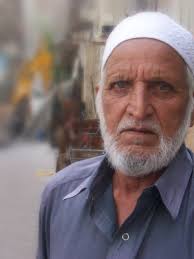 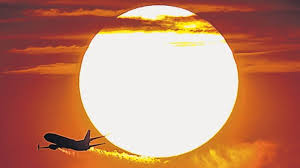 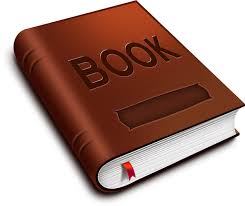 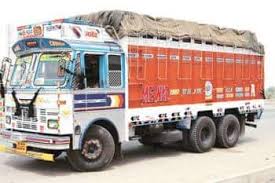 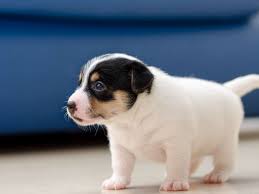 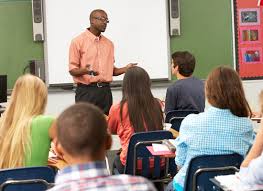 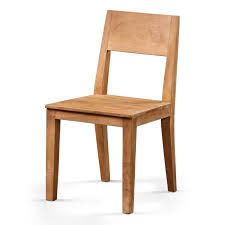 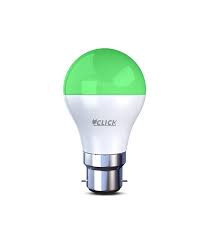 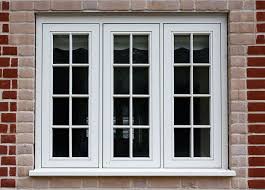 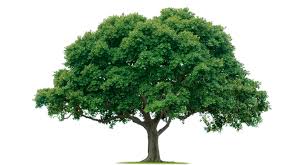 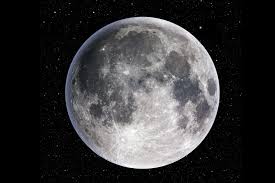 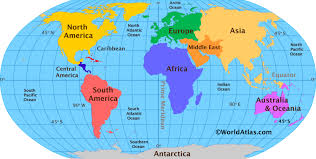 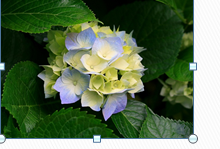 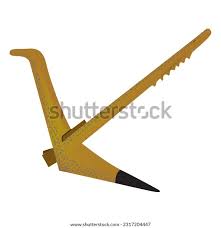 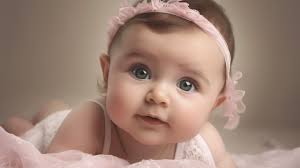 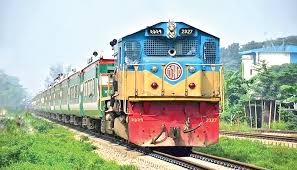 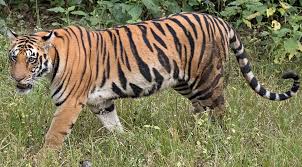 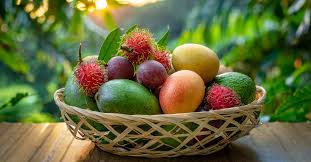 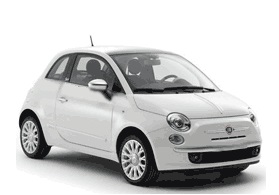 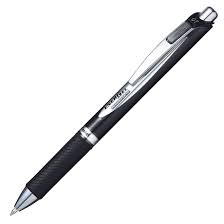 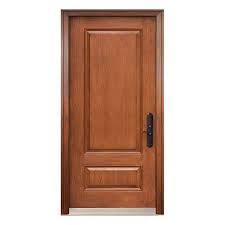 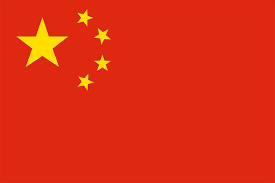 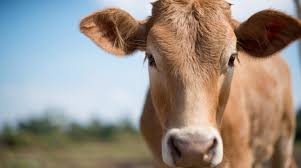 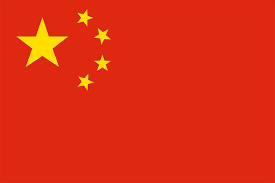 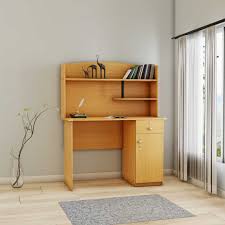 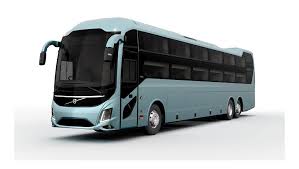 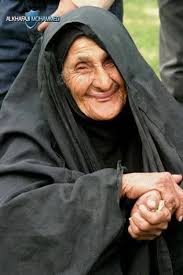 Introduction to the lesson
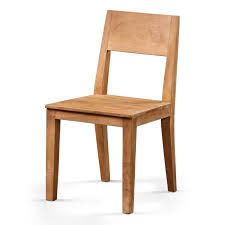 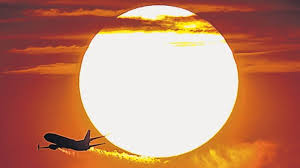 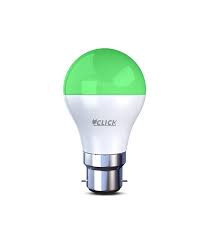 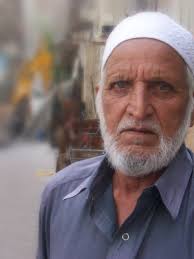 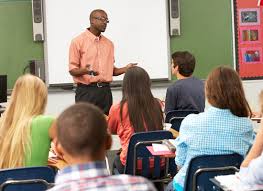 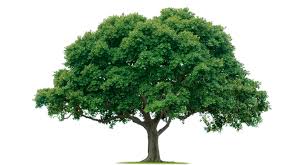 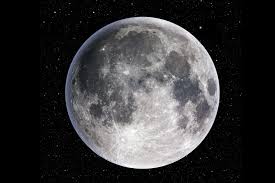 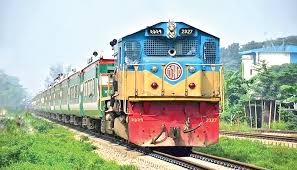 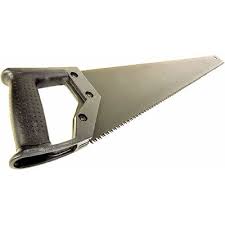 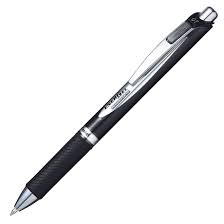 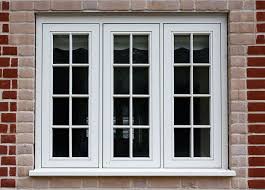 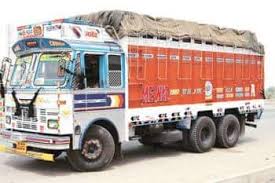 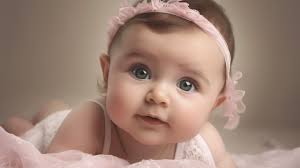 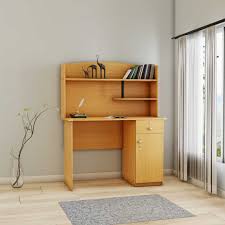 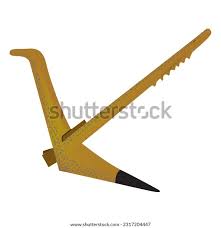 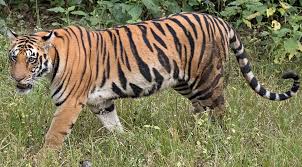 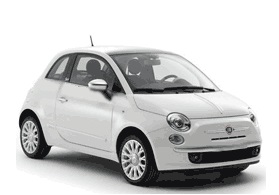 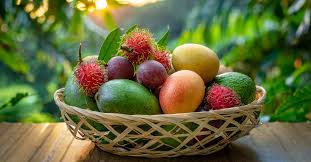 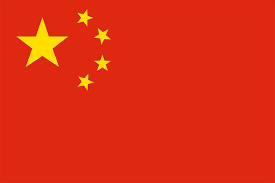 Noun 
&
Its Classifications
Learning Outcomes-----
After completing the lesson, students are supposed to be able to
01. Discuss the definition of the NOUN
02. Identify the NOUNS and
03. Discuss the classifications of the NOUN
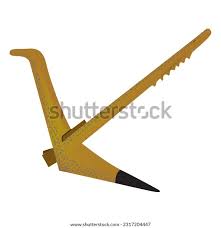 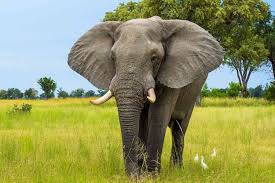 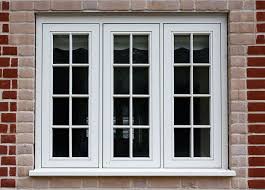 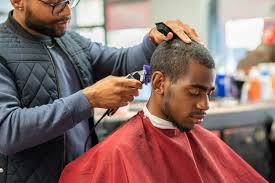 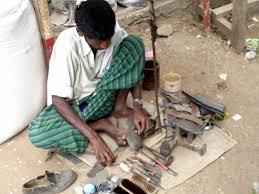 01. Man
02. Woman
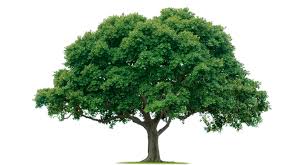 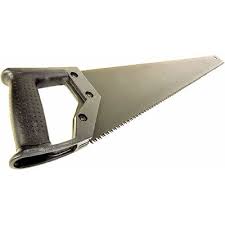 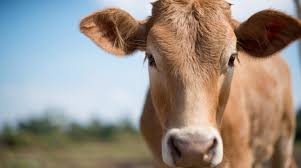 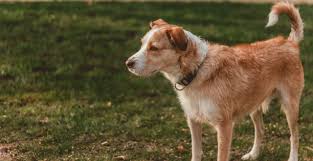 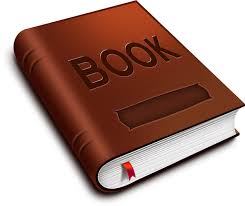 03. Boy
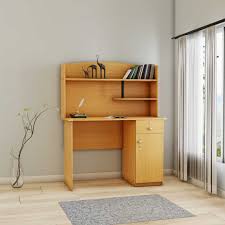 04. Girl
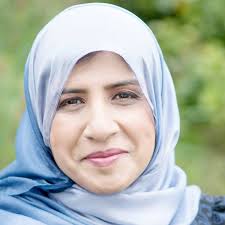 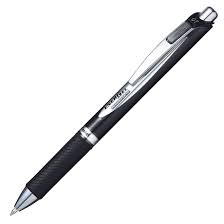 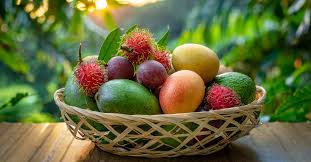 05. Flag
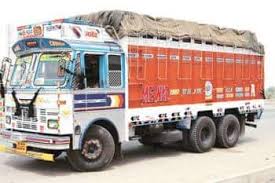 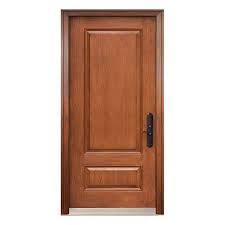 06. Fruit
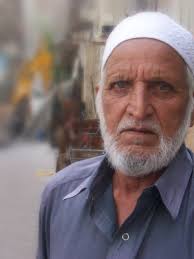 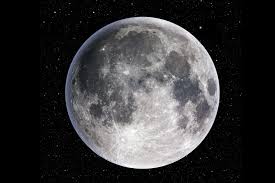 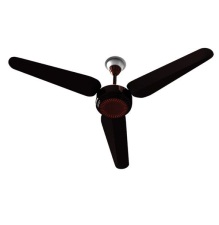 07. Bus
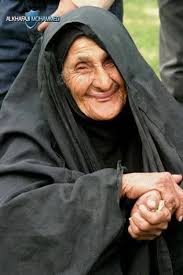 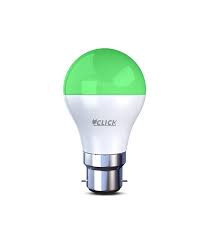 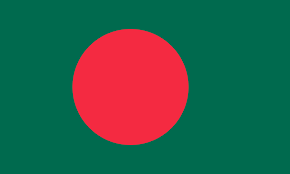 08. Dog
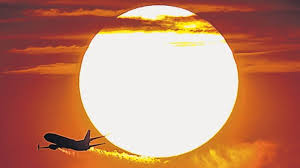 09. Book
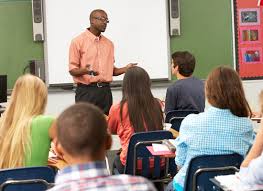 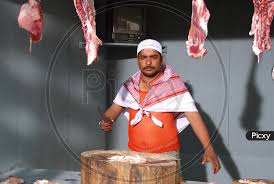 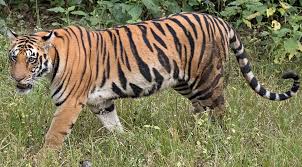 10. Tree
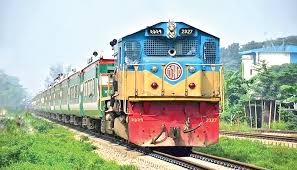 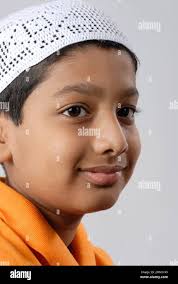 11. Door
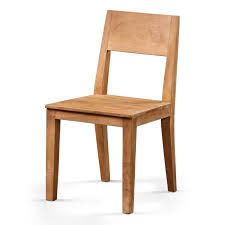 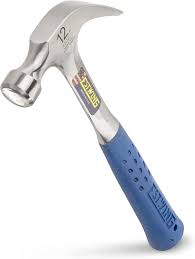 12. Bird
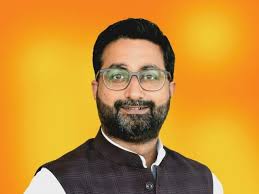 13. Cobbler
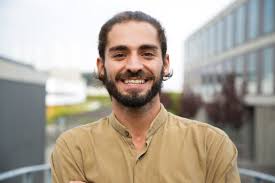 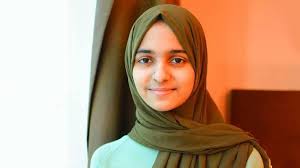 14. Barber
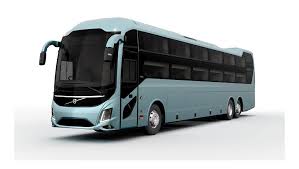 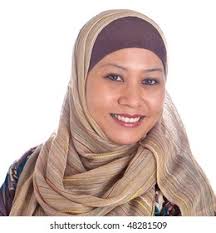 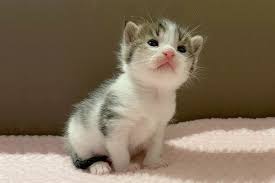 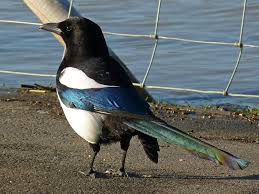 15.Ellaphant
Definition of NOUN
NOUN is a part of speech.
      A noun is a word that names a person, place, thing, or idea.
02. NOUN is the naming word.
Pick out the NOUNS among the words below.
father,  go,  in,  that,  pick,  alas! ,  moon , if,  see,   teacher,  walk,  out, Monika, than, Minto,  be, kick, uncle, iron, she, naughty, happiness, truth, soon, leg,  good, very, oxygen, wood,  off, forest, pen,  chair,  cow,  look, hardly, lion, owl, those, tall, feel, river, fall, crow,,  hill, myself, fat, head,  think, tomorrow, sight, of, as, Shima, country, because, false, kindness, Bravo! chemistry,
Classification of NOUN
NOUN
02. According to Existence
01. According to countability
02. Uncountable
02. Astract
01. Concrete
01.Countable
NOUN
01.. Proper
02. Common
03. Collective
04.Material &
05. Abstract
According to existence
01. Concrete
02. Abstract
01.Material
01.Collective
01.Proper
01.Common
Group Work
01. Write the name of each kind of NOUNS with minimum two example
Home Work
Writing minimum five examples with Bengali meaning of every sort of NOUN.
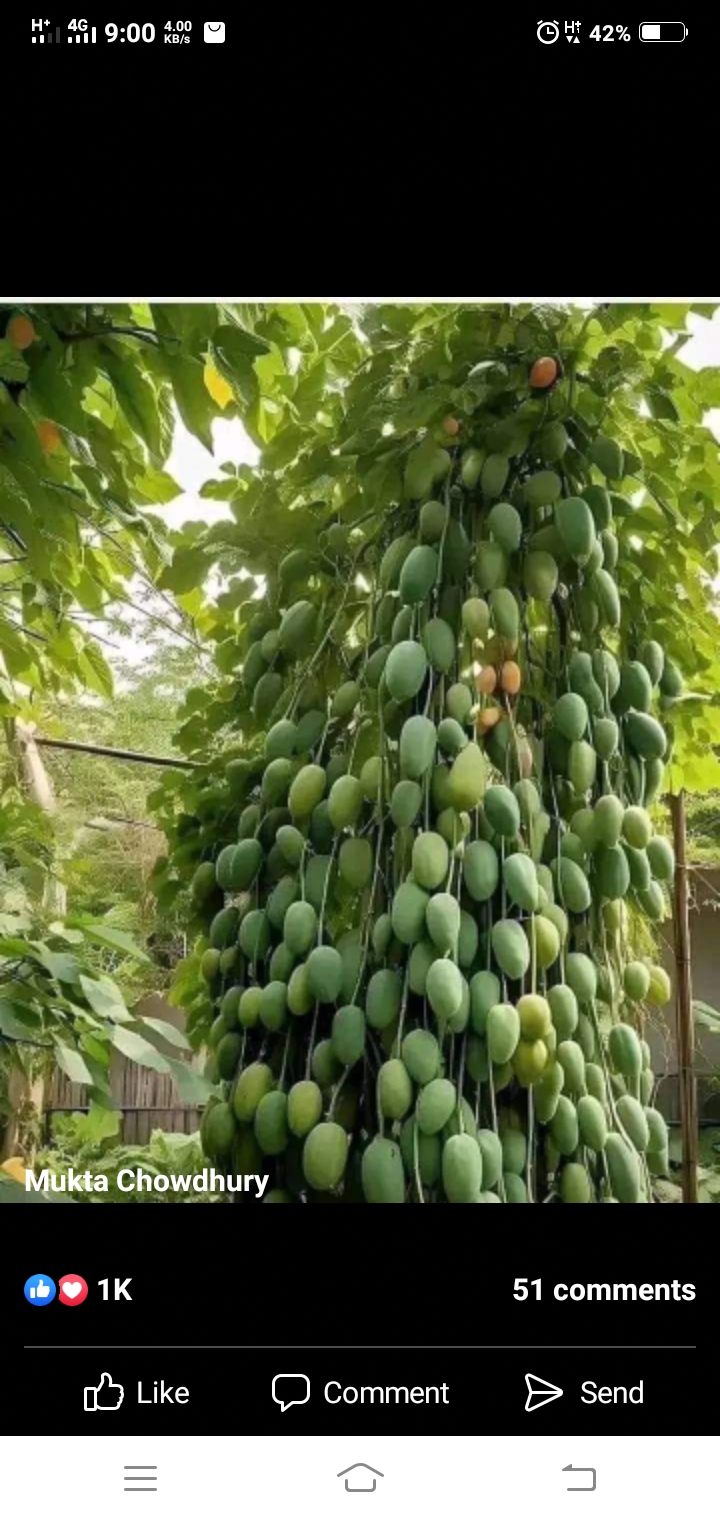 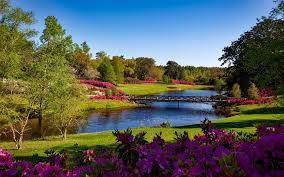 আজকের পাঠে  অংশগ্রহণের জন্য
তোমাদের সকলকে